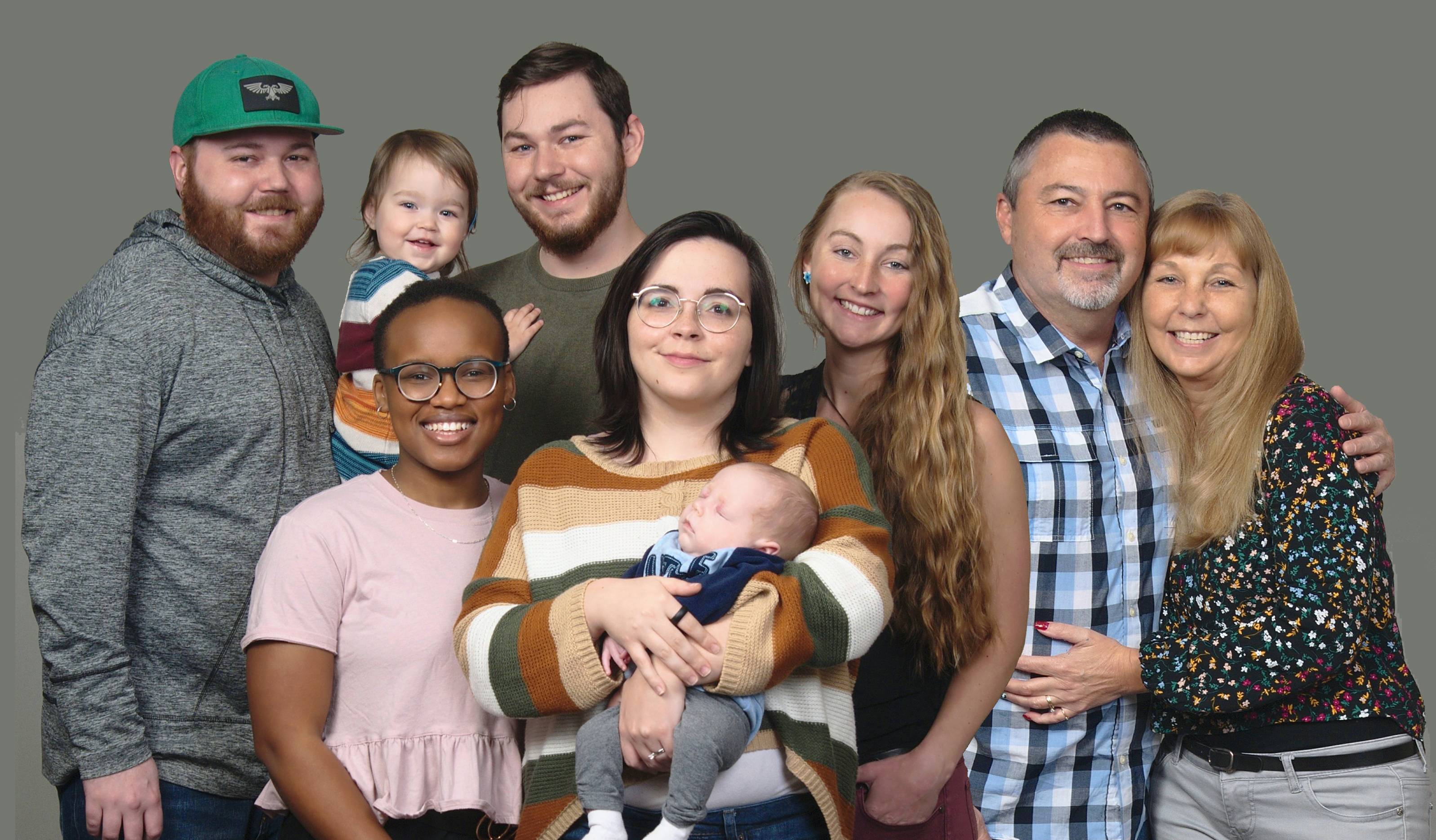 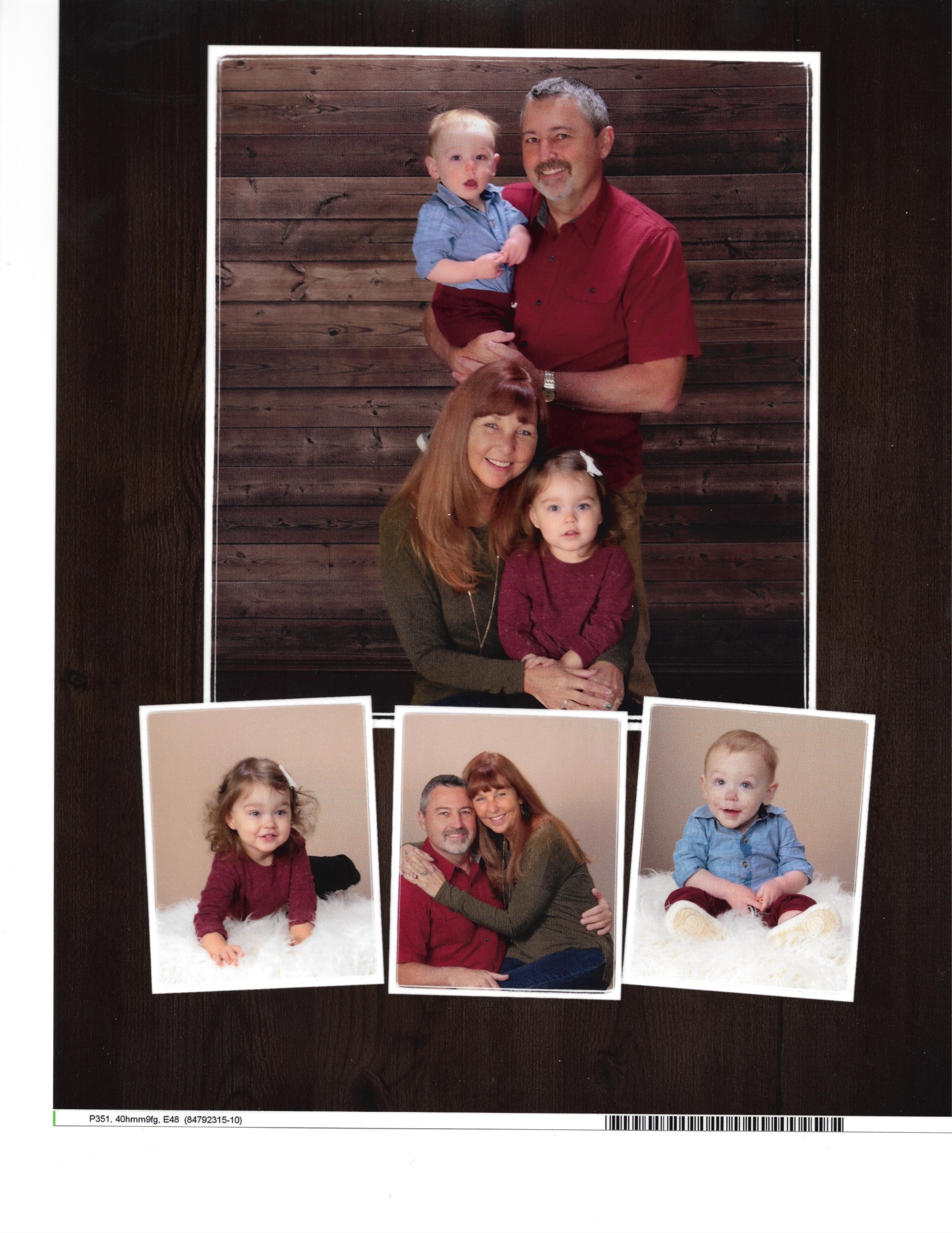 Million Leaders MandateNotebook 6
Today Matters: 
Leadership and Personal Growth
(Lesson 1)
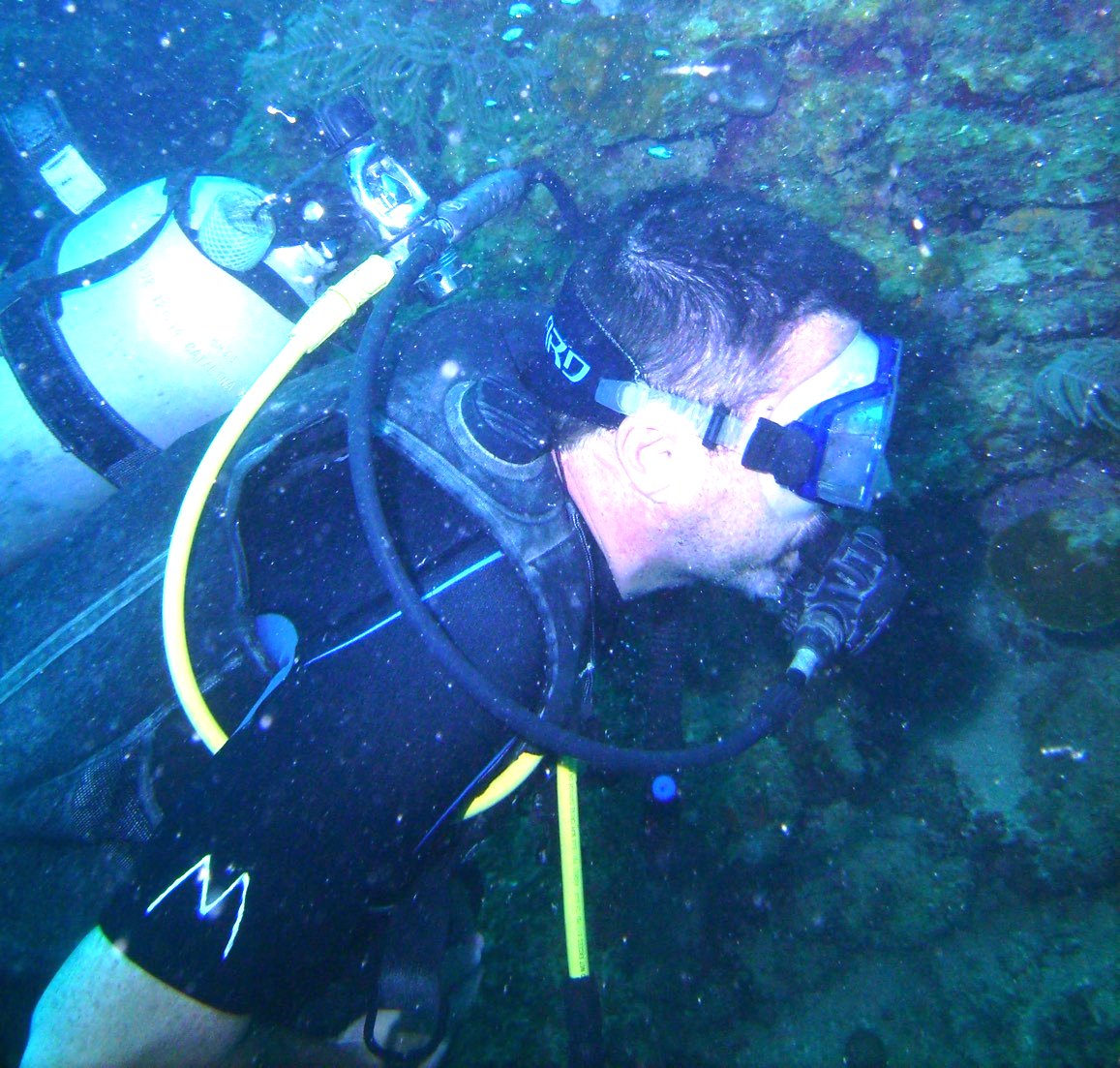 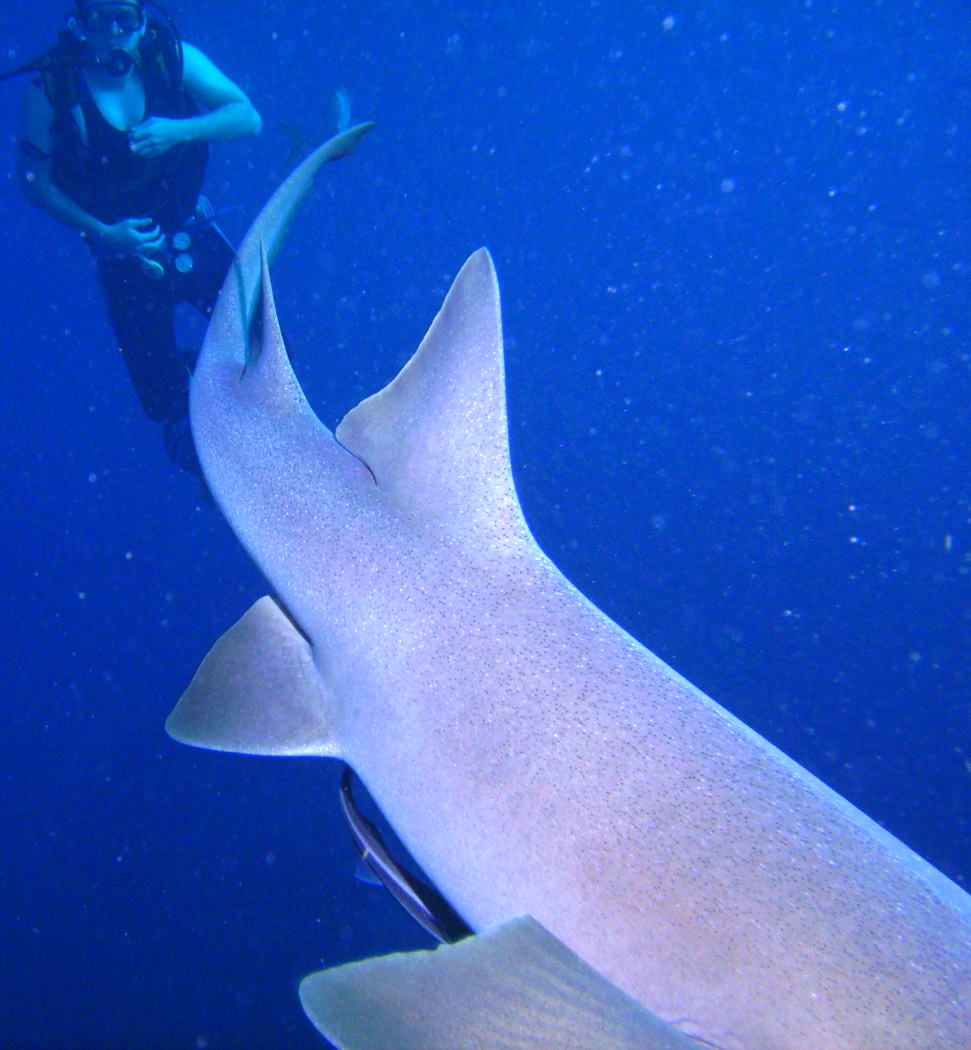 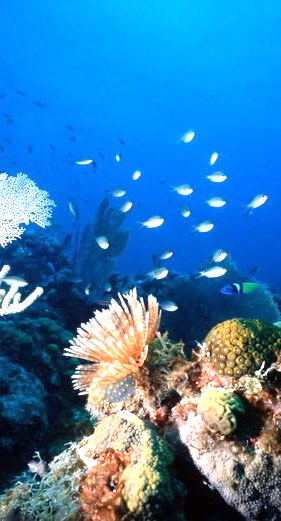 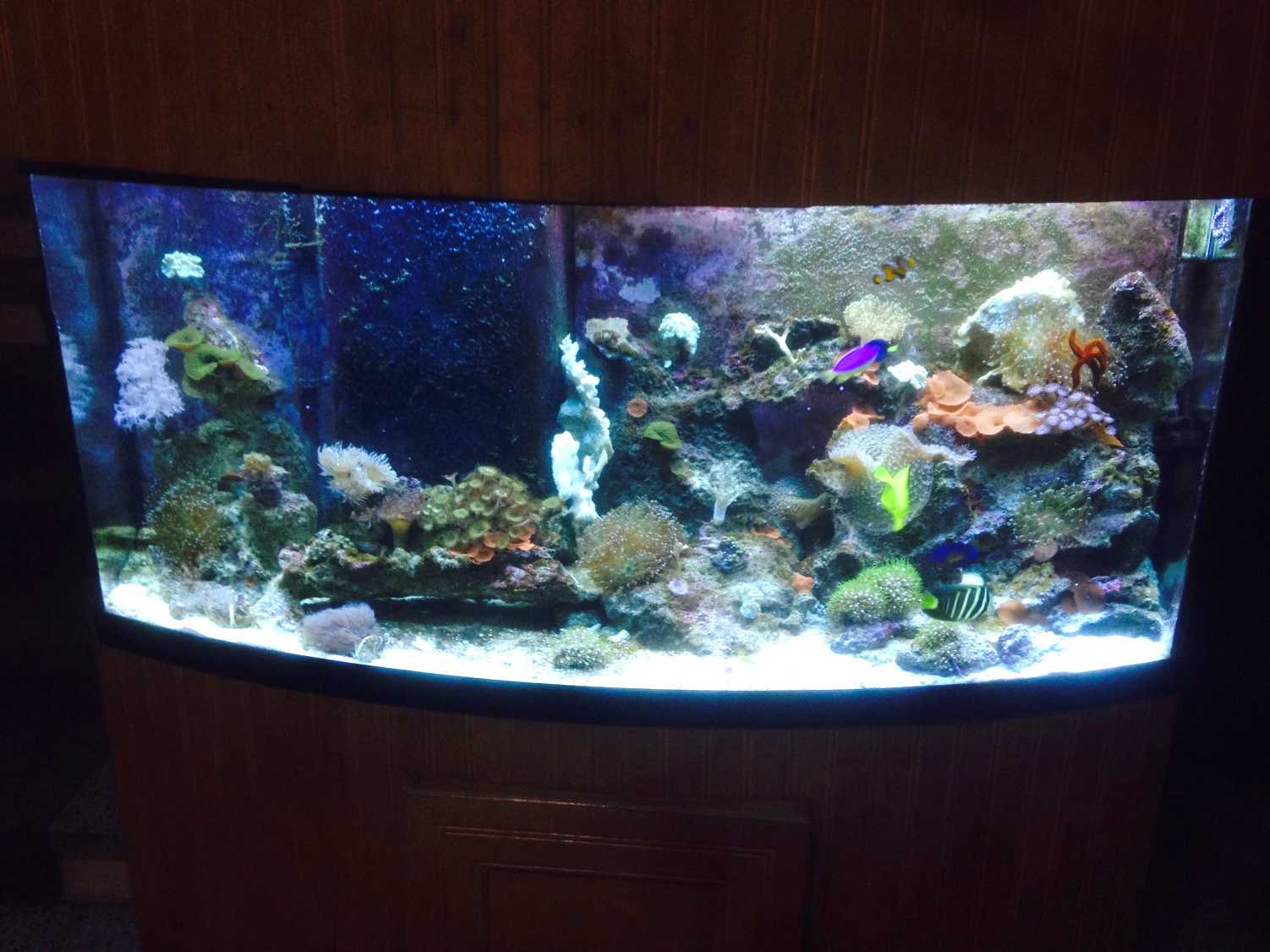 “One today is worth two tomorrows; what I am to be, I am now becoming.”

 Benjamín Franklin
"I forgot that every little action of the common day makes or breaks my character …”
-  Oscar Wilde
Key Principle
Successful people make right DECISIONS early in life and MANAGE those decisions daily.
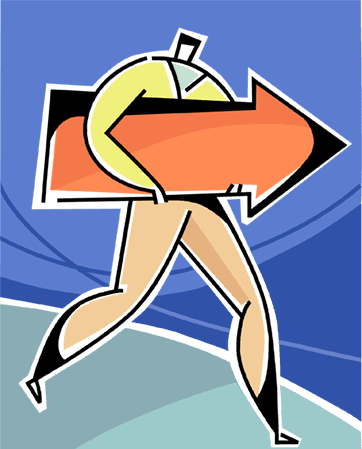 Do you want to
invest time PREPARING, 
or spend time REPAIRING?
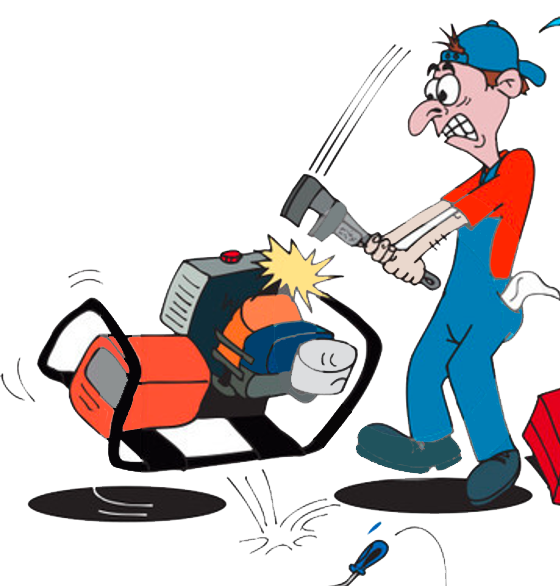 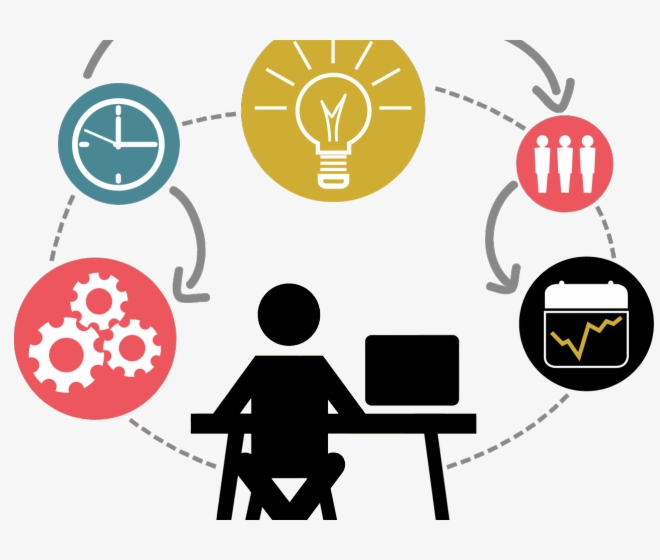 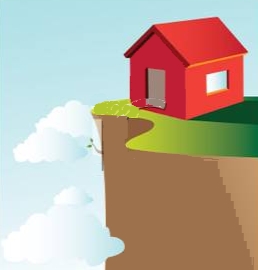 Preparing or Repairing
Decisions & Discipline:
Good decisions (plans) without daily discipline equals: 
A PLAN WITHOUT A PAYOFF.
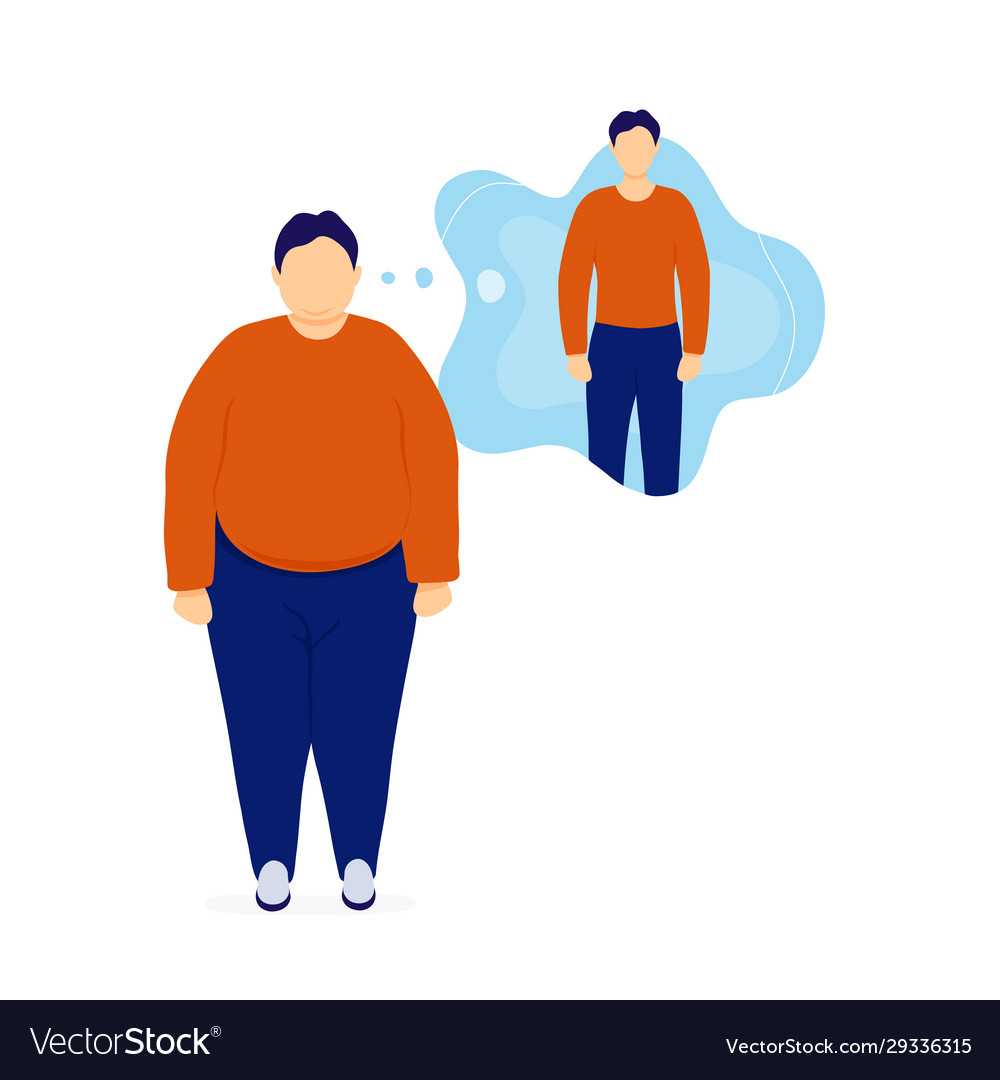 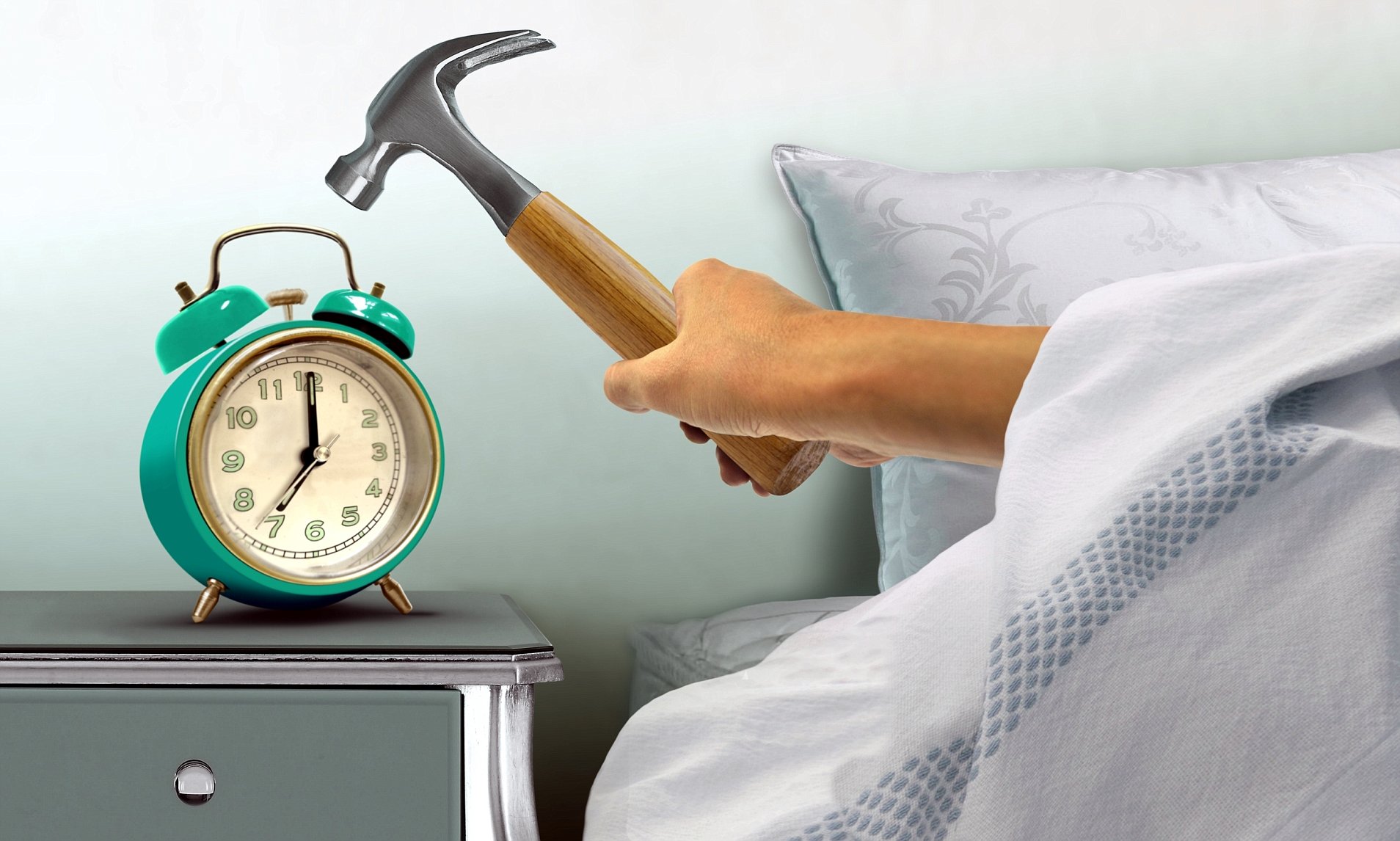 Decisions & Discipline: 
Daily discipline without good decisions equals:
A REGIMENT (WORK) WITHOUT A REWARD.
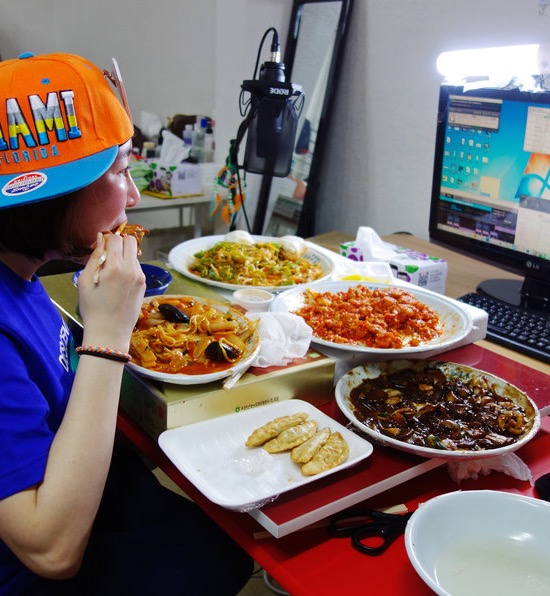 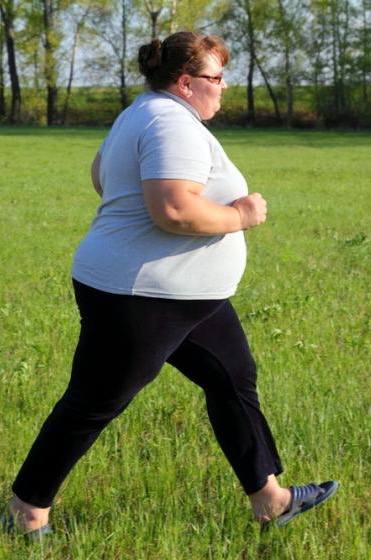 Decisions & Discipline: 
Good decisions combined with daily discipline equals: 
A MASTERPIECE OF POTENTIAL.
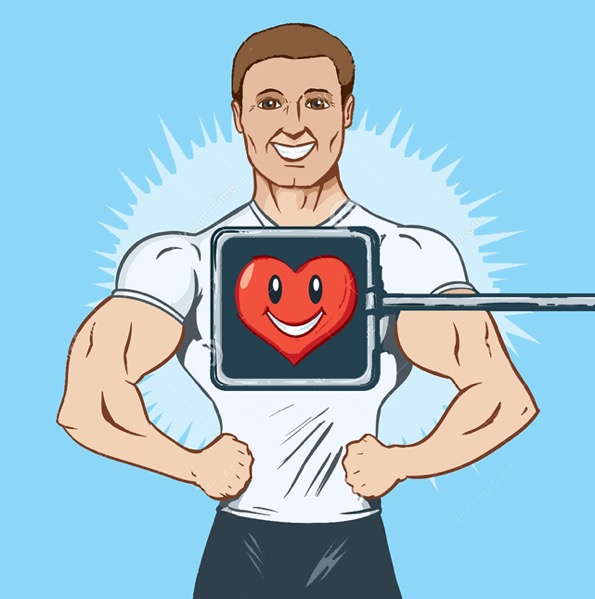 Twelve Important Decisions to Make and Manage for Personal Growth
1.  ATTITUDE: Choose to display the right attitudes daily.
Leadership Truth: Today's attitude gives me possibilities.
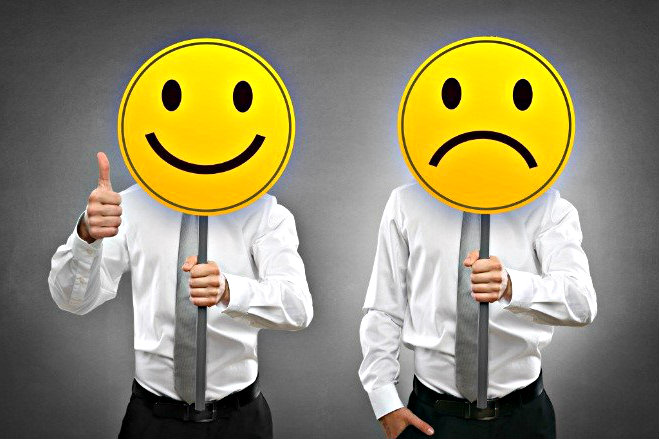 1.  ATTITUDE: Choose to display the right attitudes daily.

My attitude as I begin a task affects its outcome more than anything else.
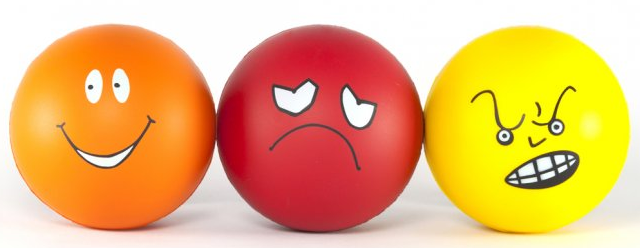 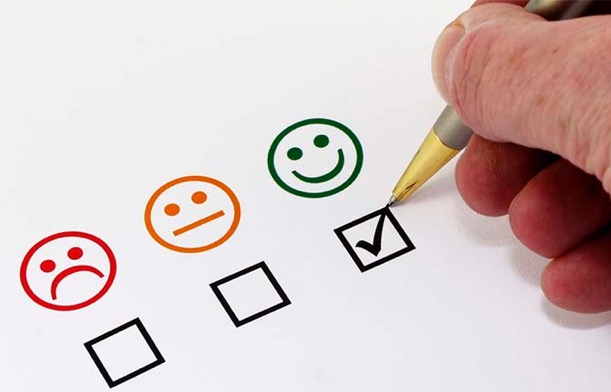 1.  ATTITUDE: Choose to display the right attitudes daily.

My attitude towards others often determines their attitude towards me.
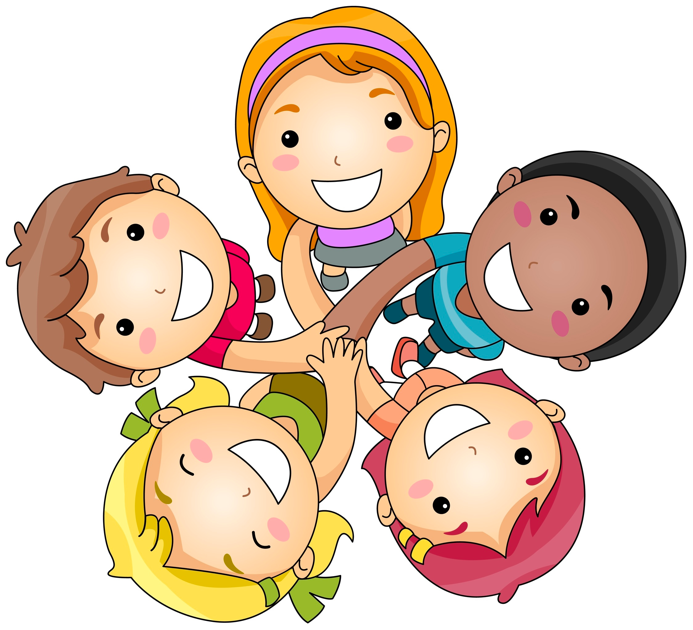 1.  ATTITUDE: Choose to display the right attitudes daily.

My attitude, not my achievements, gives me happiness.
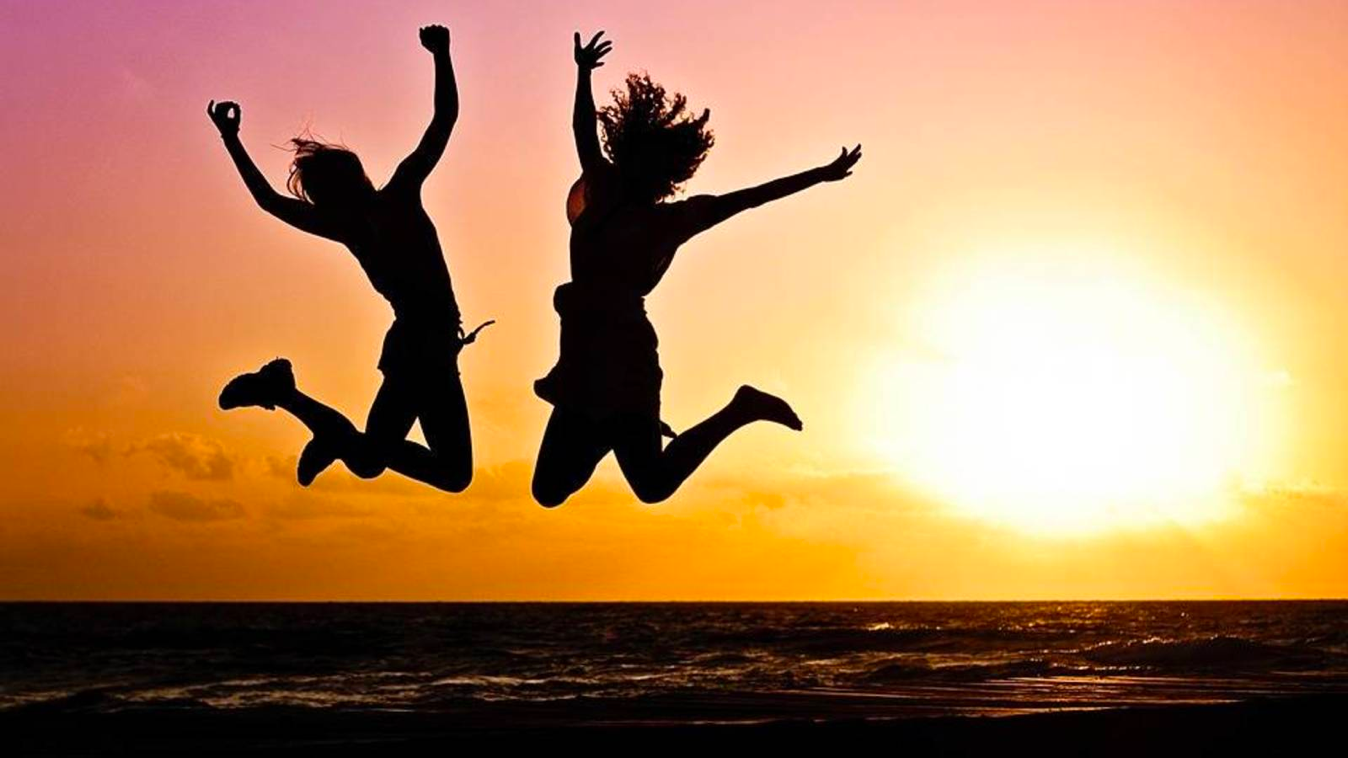 1.  ATTITUDE: Choose to display the right attitudes daily.

My attitude – good or bad – is contagious.
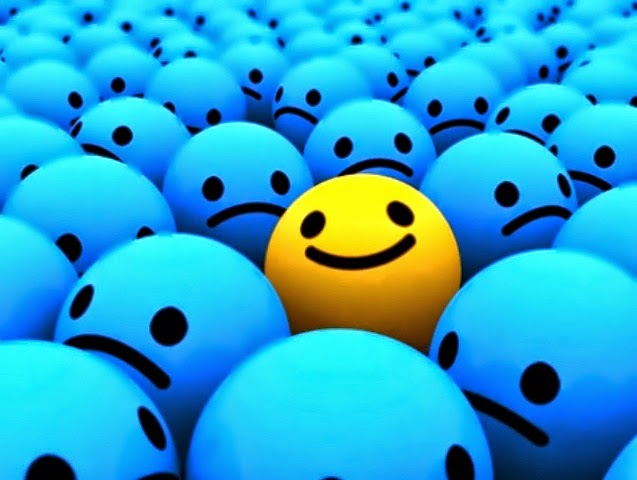 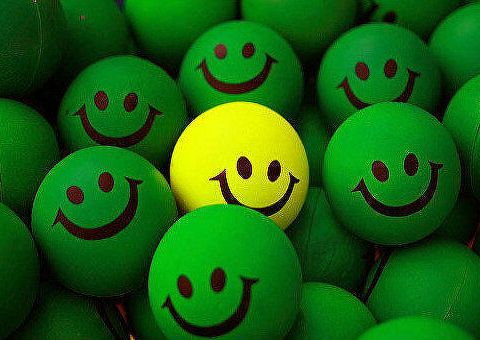 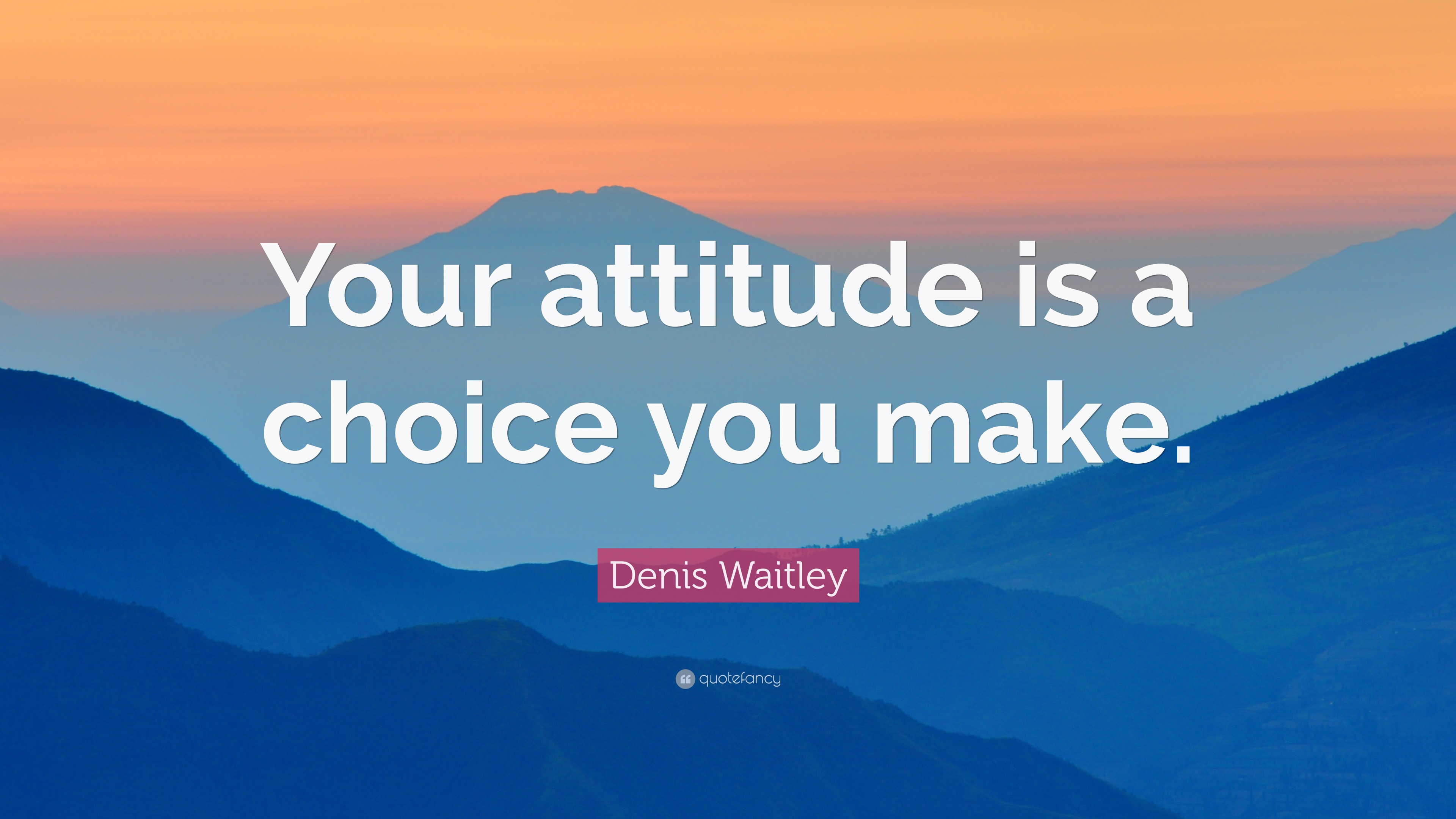 NEVER GIVE UP
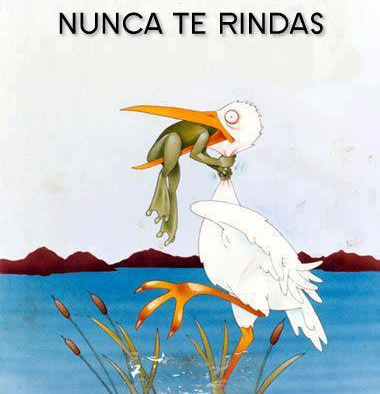 ATTITUDE

Personal assessment

Where is it most difficult for you to keep a positive attitude? 
	
What is one step you could take to improve your attitude?
Twelve Important Decisions …
2. PRIORITIES: Determine and act upon important 	priorities daily.

Leadership Truth: Today's priorities give me focus.
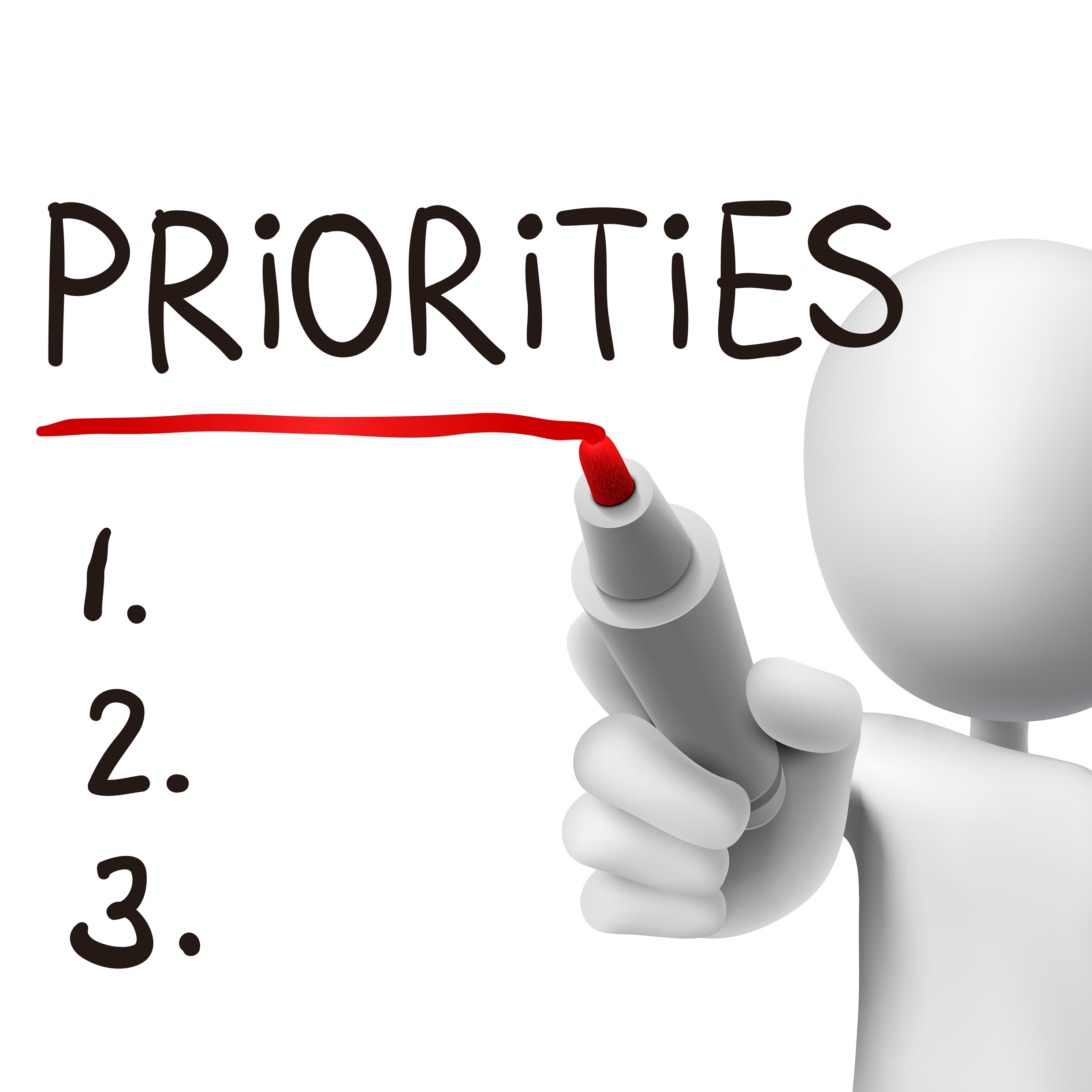 2. PRIORITIES: Determine and act upon important 	priorities daily.

Time is our most precious commodity.
We cannot manage time, we only manage opportunities.
We cannot change time, only our priorities.
Priorities help us choose wisely.
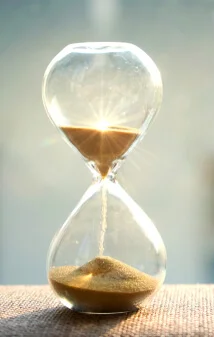 Every time that you say “Yes” to something, you must say “No” to something else.
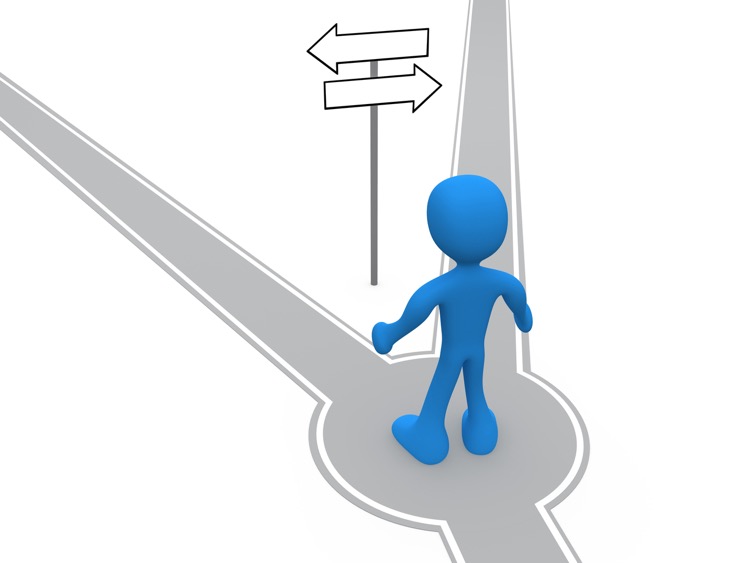 PRIORITIES
Personal assessment

What are your top three - five most important priorities?

Do you stick to them?
Twelve Important Decision …
3. HEALTH: Know and follow healthy guidelines 	daily.

Leadership Truth: Today's health gives me strength.
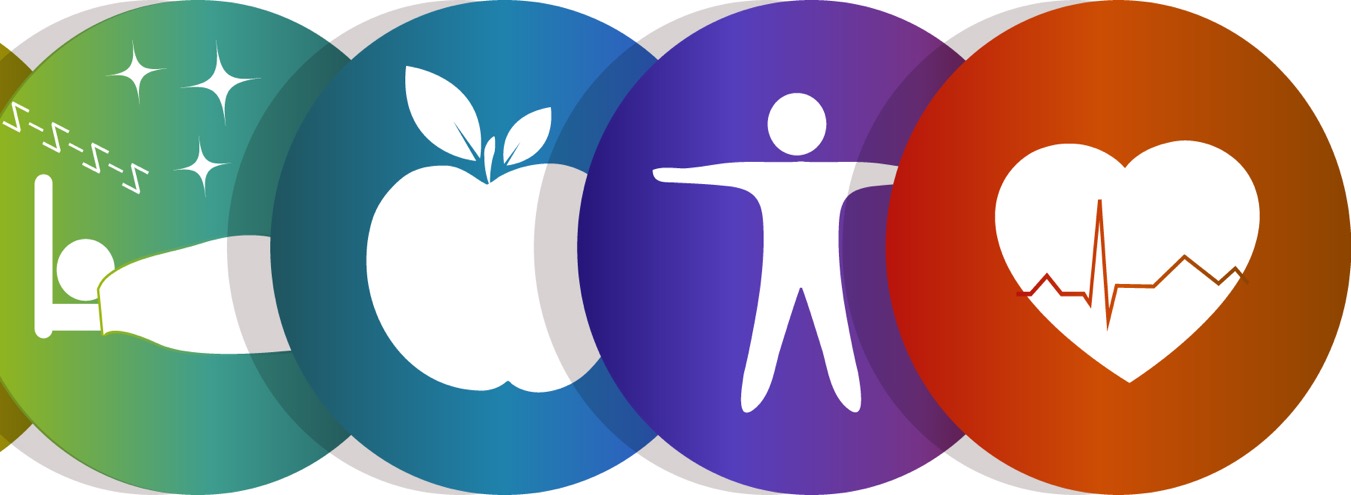 3. HEALTH: Know and follow healthy guidelines 	daily..
Lasting leaders recognize their body is a vehicle that carries them to their mission.
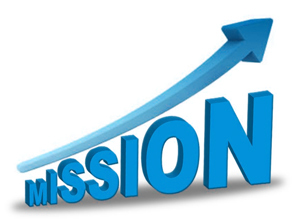 3. HEALTH: Know and follow healthy guidelines 	daily.
Proper diet and exercise provide the energy to lead well over the long haul.
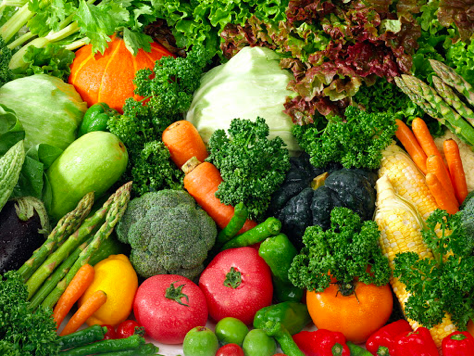 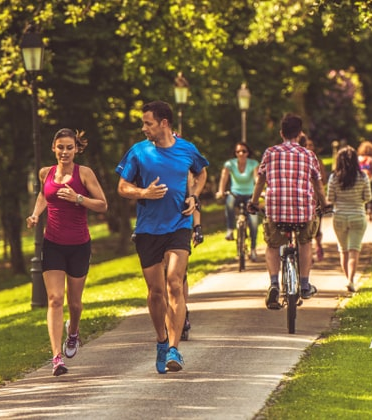 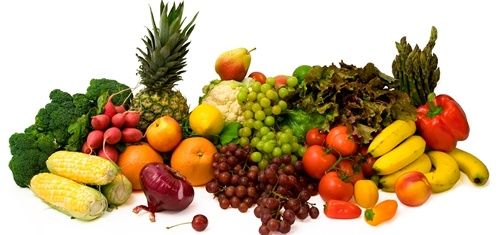 3. HEALTH: Know and follow healthy guidelines 	daily.
Your physical health will impact your spiritual stamina and perspective.
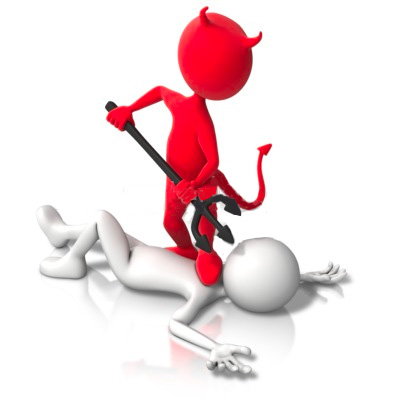 3. HEALTH: Know and follow healthy guidelines 	daily.
Mental health is a crucial but often overlooked component of your overall health.
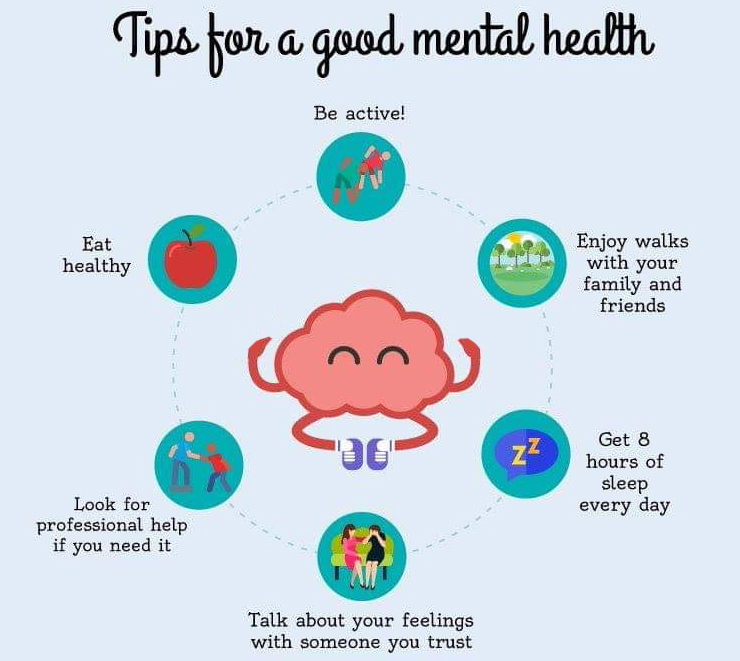 HEALTH

Personal assessment

Rate your diet, your exercise, and your rest. 

Are you healthy? What changes do you need to make?
Twelve Important Decisions …
4. FAMILY: Communicate with and care for my family 	daily.
Leadership Truth: Today's family gives me stability.
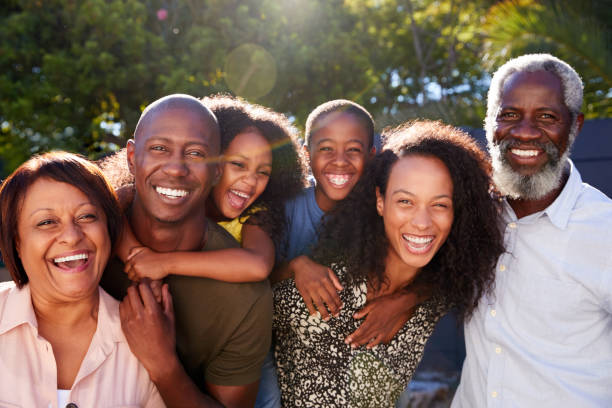 4. FAMILY: Communicate with and care for my family 	daily.
Families are often lost – spent as the price for successful ministries.
If we cannot lead our homes, we cannot expect to lead the Church. (1 Tim. 3:4-5)
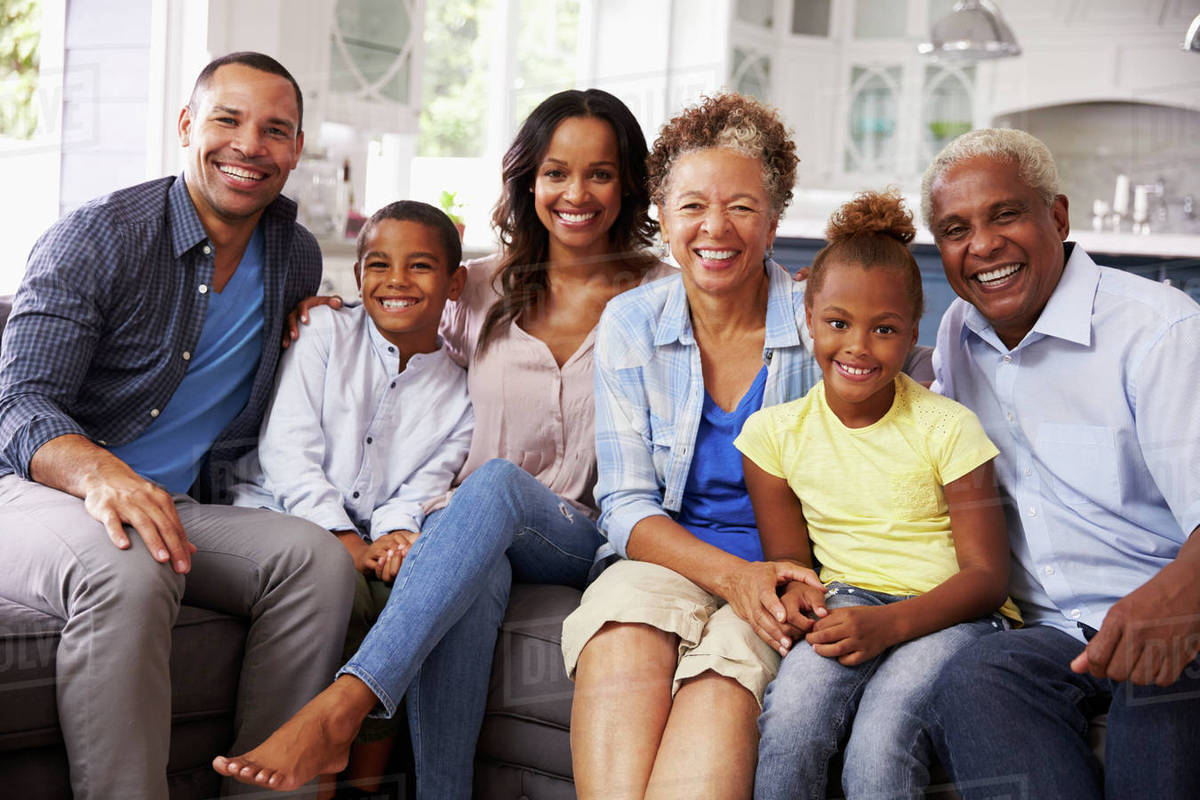 4. FAMILY: Communicate with and care for my family 	daily.
Success is having those closest to me, love and respect me the most.
Families are like gardens; they must be cultivated and watered regularly.
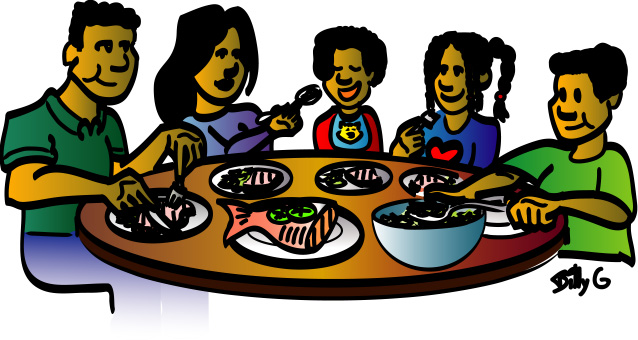 Values that foster healthy family relationships include: 

	1) commitment to God 

		2) continual growth 

			3) common experiences 

				4) confidence in each other and the 				Lord
	
					5) making a contribution to life 						together.
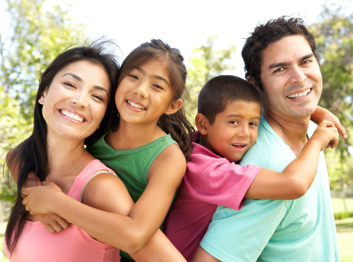 Even with these in place, balancing work and family life is a challenge! 

As leaders, we must…

Put our family on the calendar first. 

Find ways to spend time together. 

Express appreciation    for each other. 

Be honest and resolve    conflict as quickly as    possible.
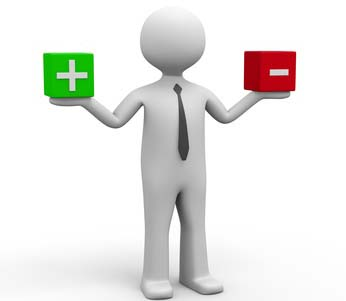 FAMILY


Personal assessment


How do you demonstrate that your family is a top priority?
Twelve Important Decisions …
5. THINKING: Practice and develop good thinking 	daily.

Leadership Truth: Today's thinking gives me an advantage.
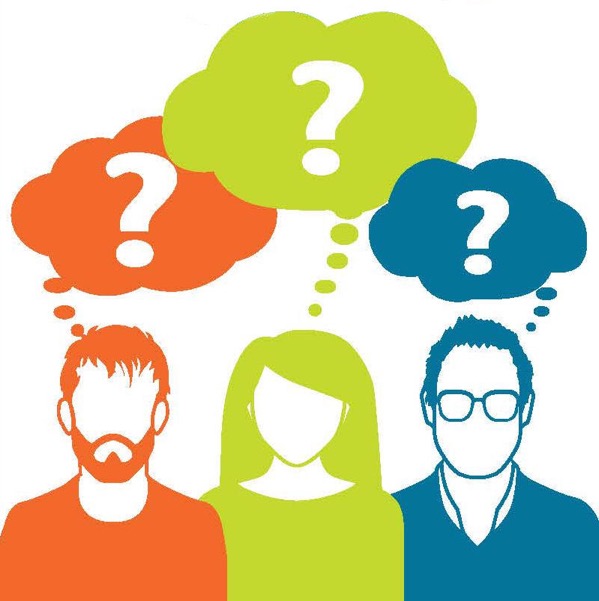 5. THINKING: Practice and develop good thinking 	daily.

A major difference between successful and 	unsuccessful people is how they think. 
God is the original Source of creative ideas, and He has made us in His image. 
All that a person achieves or fails to achieve is the direct result of their thoughts.
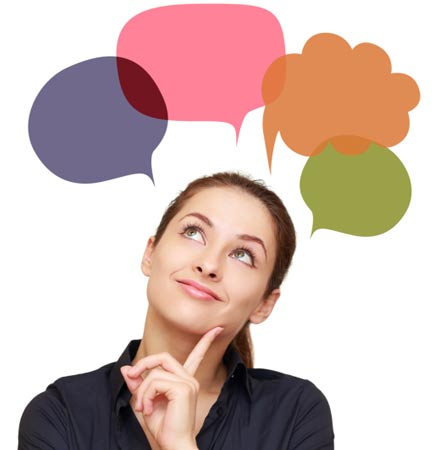 Thinking Skills Of Effective People:

Big Picture Thinking: ability to think beyond yourself and your world
Focused Thinking: ability to think with clarity by removing distractions / clutter
Creative Thinking: ability to break out of your "box" and explore new ideas
Realistic Thinking: ability to build a solid foundation on facts and reality
Strategic Thinking: ability toimplement plans that increase potential tomorrow
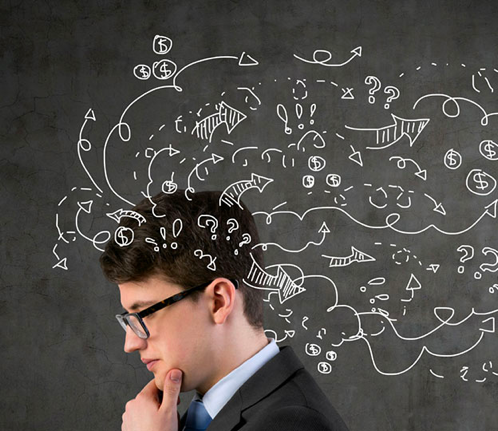 Thinking Skills Of Effective People:

Possibility Thinking: ability to unleash enthusiasm / hope to solve the impossible
Reflective Thinking: ability to revisit the past and gain perspective
Questioning Popular Thinking: ability to reject common thinking; gain new ideas 
Shared Thinking: ability to include others to go beyond your own thoughts 
Unselfish Thinking: ability to consider others, and to think with collaboration 
Bottom-line Thinking: ability to focus on results and reap the best rewards
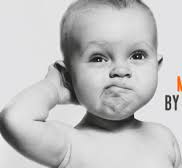 THINKING

Personal assessment
Do you have a place and time to simply sit and think?

Where and when do you do your best thinking?
Twelve Important Decisions …
6. COMMITMENT: Make and keep proper 	commitments daily.

Leadership Truth: Today's commitment gives me tenacity.
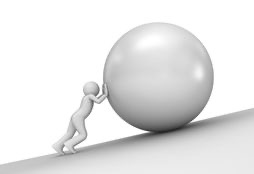 6. COMMITMENT: Make and keep proper 	commitments daily.

Why Commitment Matters Today:
Commitment can change your life. (Most life changes are connected to decisions.)
Commitment helps you overcome many of life’s obstacles. 
Every day your commitment will be tested.
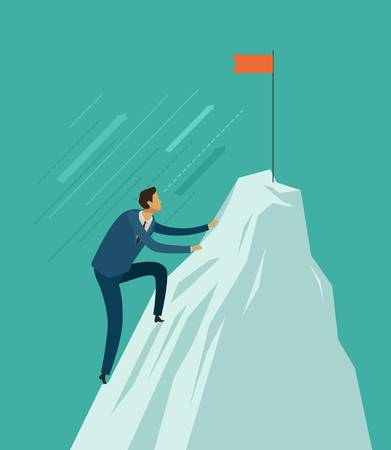 Twelve Important Decisions …
"When you're interested in something, you do it only when it's convenient. When you're committed to something, you accept no excuses, only results.”
Ken Blanchard
COMMITMENT 

Personal assessment

What are the top three commitments of your life? 

How could you deepen your commitment in those areas?
Twelve Important Decisions …
7. FINANCES: Make and properly manage 	money daily.
Leadership Truth: Today's finances give me options.
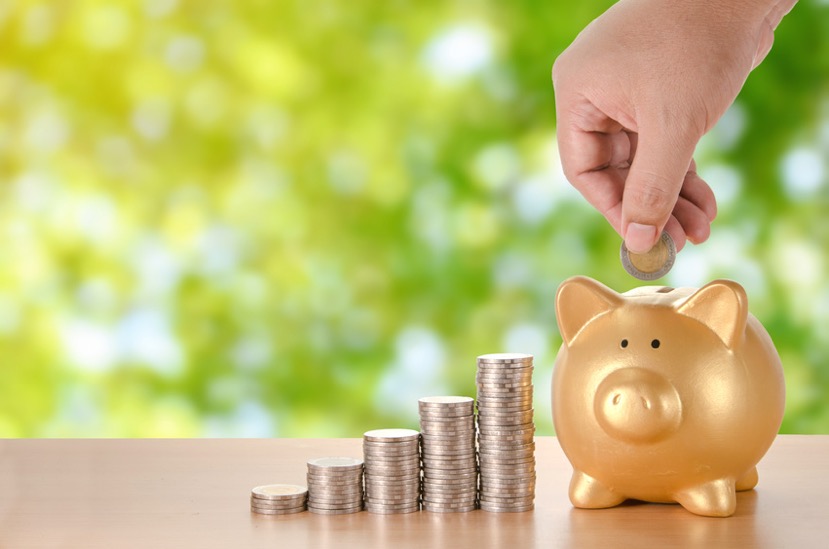 7. FINANCES: Make and properly manage 	money daily.
Three simple truths about finances:
a. Money won't make you happy.
b. Debt will make you unhappy.
c. Having financial margins give you options.
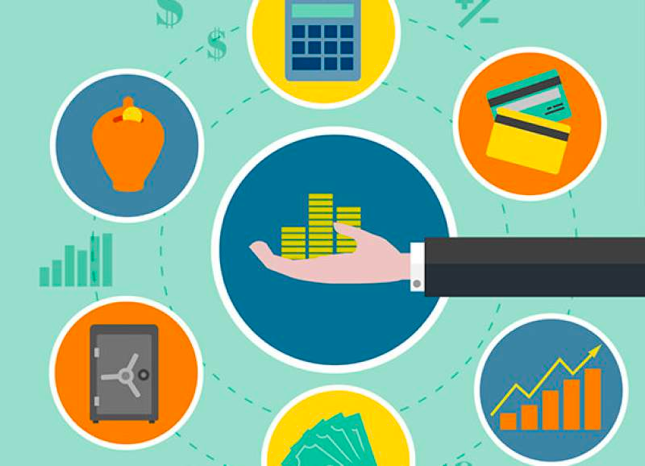 Twelve Important Decisions …
John Wesley's Rule for Money: 
Earn all you can, 
Save all you can
Give all you can.
FINANCES

Personal assessment

How does your spending reveal what's in your heart?

What changes should you make in where your money goes?
Twelve Important Decisions …
8. FAITH: Deepen and live out my faith daily.

Leadership Truth: Today's faith gives me peace.
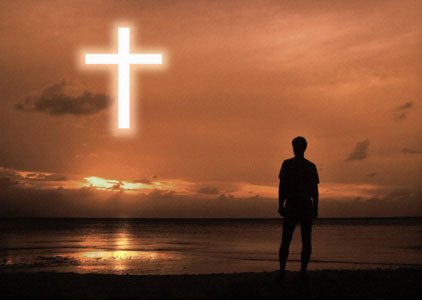 8. FAITH: Deepen and live out my faith daily.

a. Faith gives me divine perspective today. 
b. Faith gives me strength for today.
c. Faith gives me resilience today.
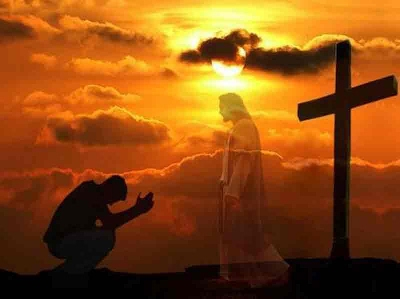 Where there is no faith in the future, there is no power in the present.
FAITH


Personal assessment

	As a leader, do I model strong faith? 

	How can I grow in my faith?
Twelve Important Decisions …
9. RELATIONSHIPS: Initiate and invest in solid 	relationships daily.
Leadership Truth: Today's relationships give me fulfillment.
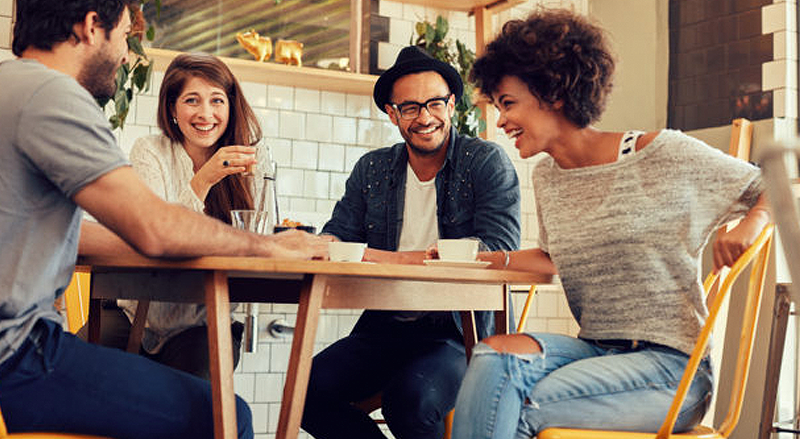 9. RELATIONSHIPS: Initiate and invest in solid 	relationships daily.
You'll enjoy life more if you enjoy people.
You'll get further in life if people enjoy you.
Most people can trace their successes and failures to the relationships in their life.
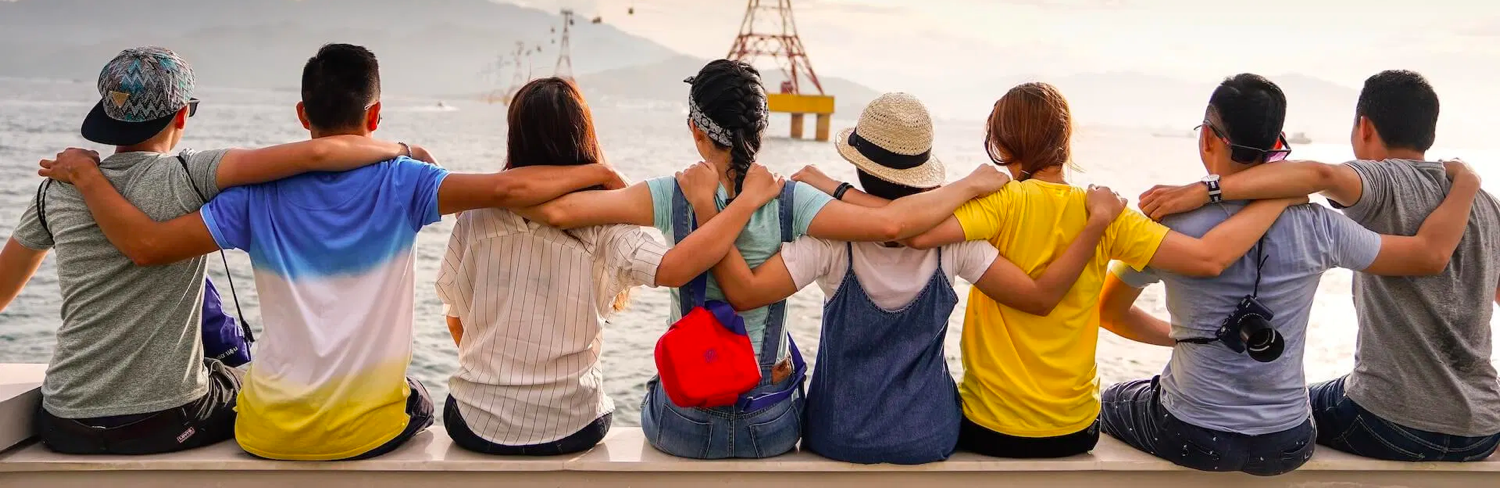 RELATIONSHIPS

Personal assessment

Do I experience healthy, close relationships?

Or do I isolate myself and withdraw from them as a leader?
Twelve Important Decisions …
10. GENEROSITY:  Plan for and model 	generosity daily.
Leadership Truth: Today's generosity gives me significance.
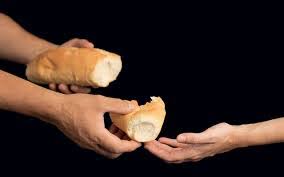 10. GENEROSITY:  Plan for and model 	generosity daily.
a. Giving turns your focus outward. 
b. Giving adds value to others.
c. Giving helps the giver.
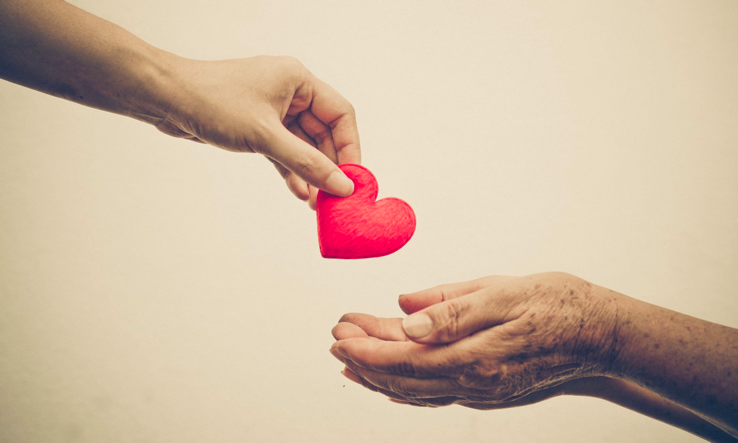 King Solomon said: “The world of the generous gets larger and larger; the world of the stingy gets smaller and smaller. The one who blesses others is abundantly blessed; those who help others are helped.”
GENEROSITY

Personal assessment
Do others see me as a generous person?

How can I increase my generosity?
Twelve Important Decisions …
11. VALUES: Embrace and practice good 	values daily.
Leadership Truth: Today's values give me direction.
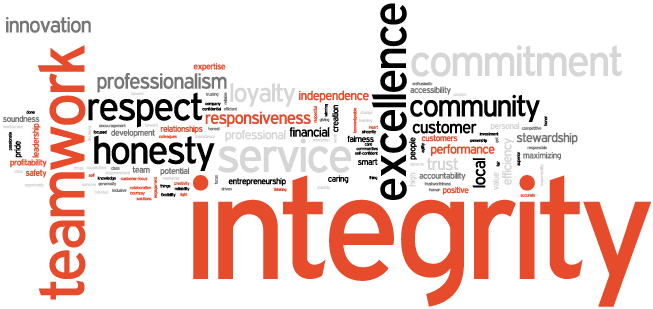 11. VALUES: Embrace and practice good 	values daily.
My values function as:
An anchor-holding me fast to what I believe in and know to be true.
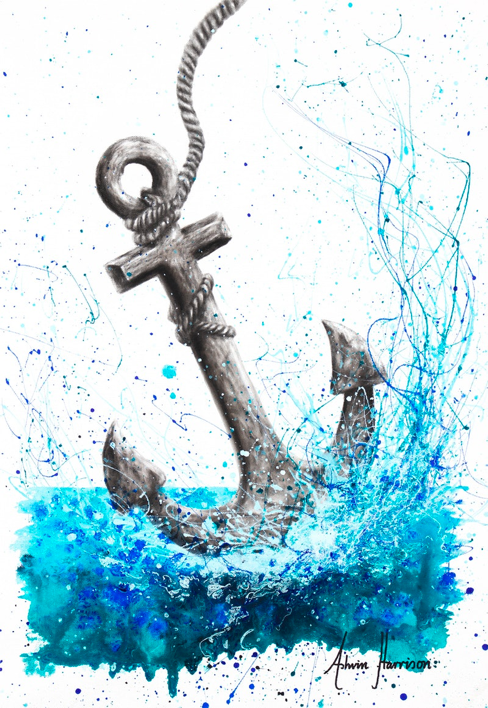 11. VALUES: Embrace and practice good 	values daily.
My values function as:
A faithful friend-keeping me true to myself and to my God.
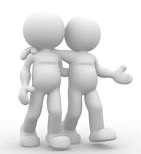 11. VALUES: Embrace and practice good 	values daily.
My values function as:
A north star-guiding the decisions of my life and keeping me on mission.
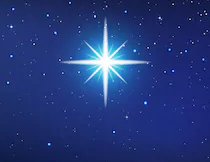 VALUES


Personal assessment

	What are your personal core values? 

	Your family's? 

	Your church's?
Twelve Important Decisions …
12. GROWTH: Seek and experience 	improvements daily.
Leadership Truth: Today's growth gives me potential.
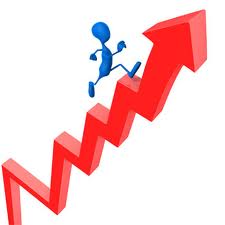 GROWTH

"Hell begins on that day when God reveals all that we might have achieved, all the gifts we wasted and all that we might have done that we did not do." 
Gian Menotti
12. GROWTH: Seek and experience 	improvements daily..
MISCONCEPTIONS about Personal Growth:
Growth is automatic. 
Growth comes with experience. 
Growth comes from information.
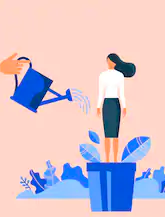 GROWTH

“The greatest gapin life is the one between knowingand doing.”
Dick Biggs
Key Principle
Successful people make right DECISIONS and MANAGE those decisions daily.
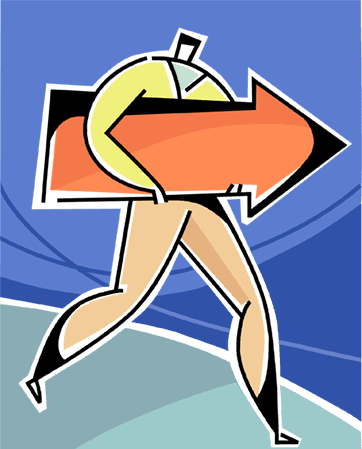 Twelve Important Decisions to Manage for Personal Growth
ATTITUDE
PRIORITIES
HEALTH
FAMILY
THOUGHTS
COMMITTMENT
FINANCES
FAITH
RELATIONSHIPS
GENEROSITY
VALUES
GROWTH
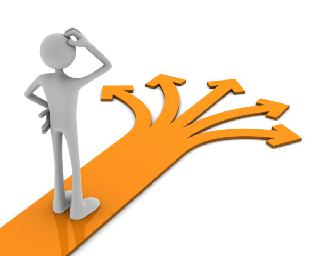 GROWTH

Personal assessment
	In which of these twelve areas are you growing? 
	
	Which ones are weak?
	
	What is one step you could take to grow in each 	of these twelve important areas?
QUESTIONS 
OR
COMMENTS?


Answers on page 8